The English 
Alphabet
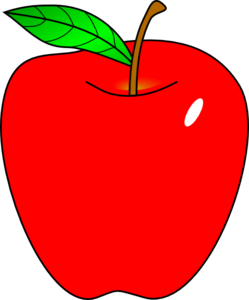 Aa
Bb
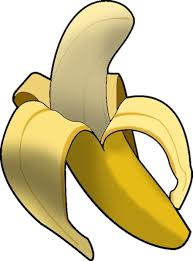 Cc
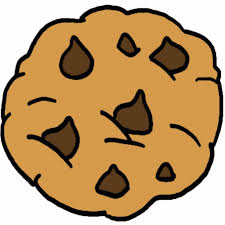 Dd
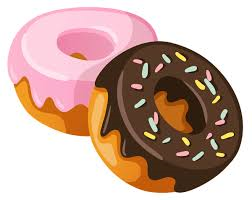 Ee
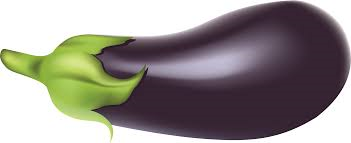 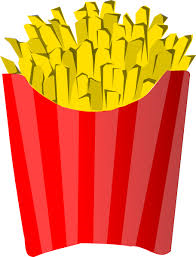 Ff
Gg
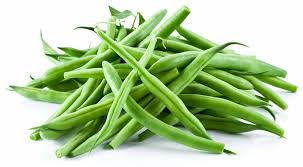 Hh
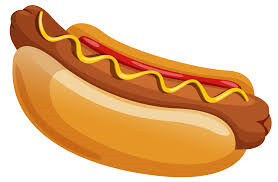 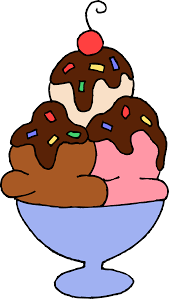 Ii
Jj
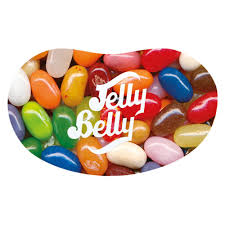 Kk
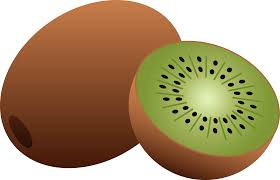 Ll
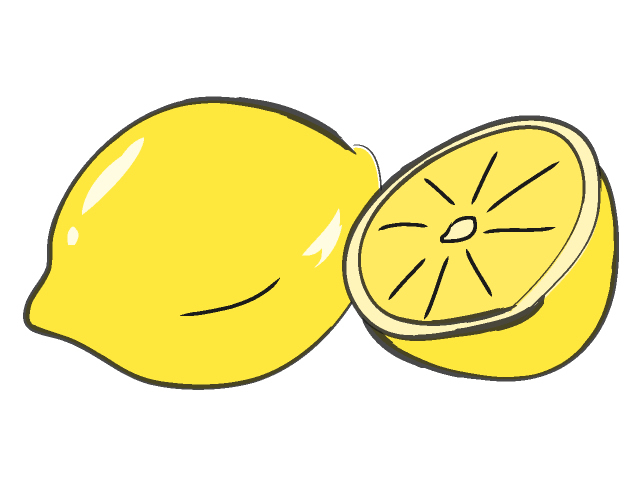 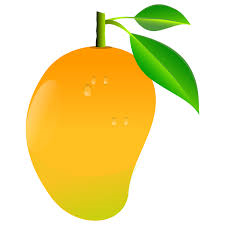 Mm
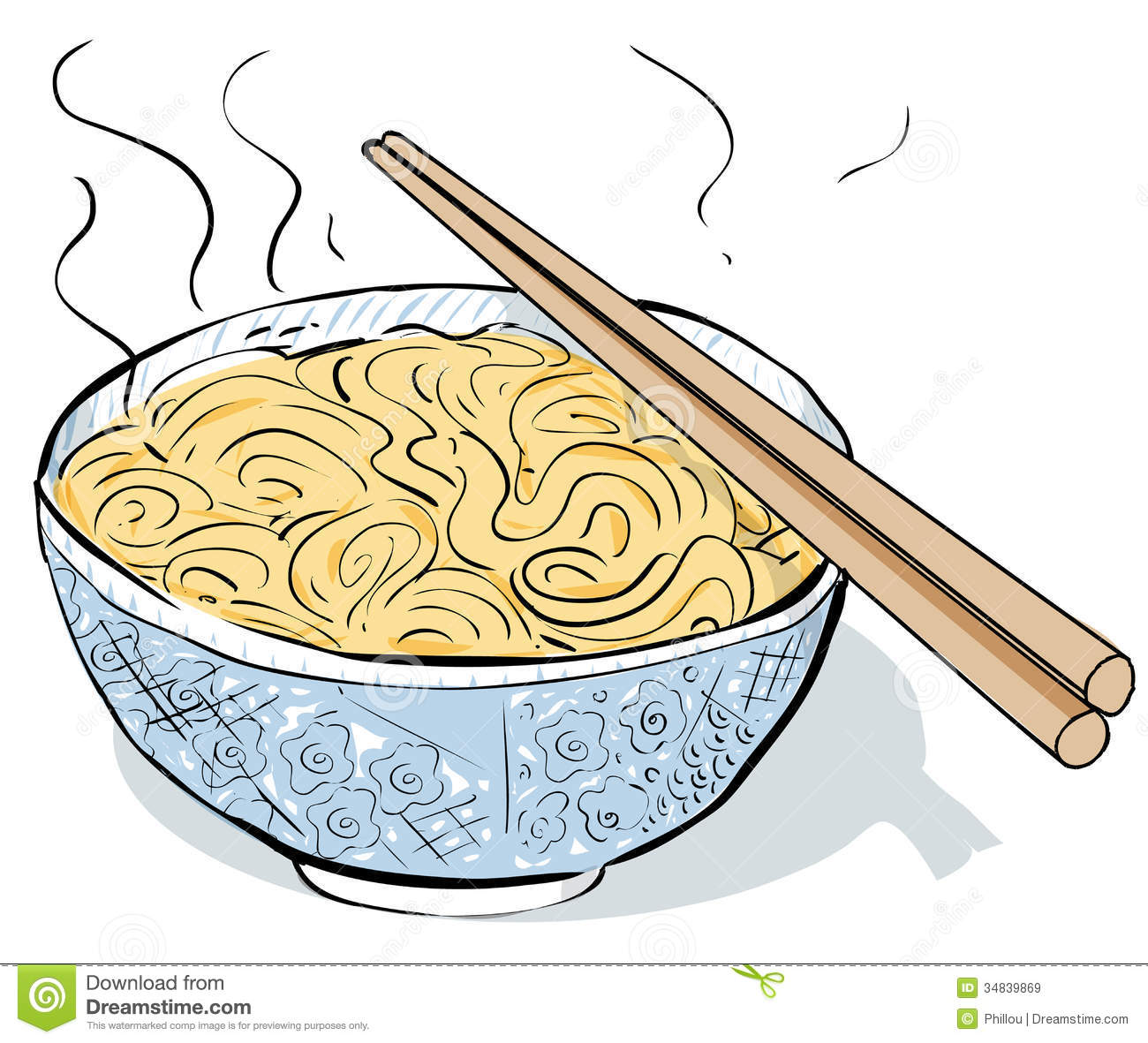 Nn
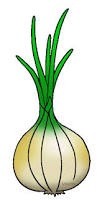 Oo
Pp
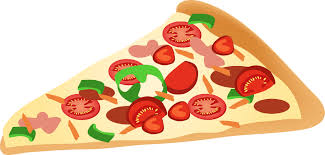 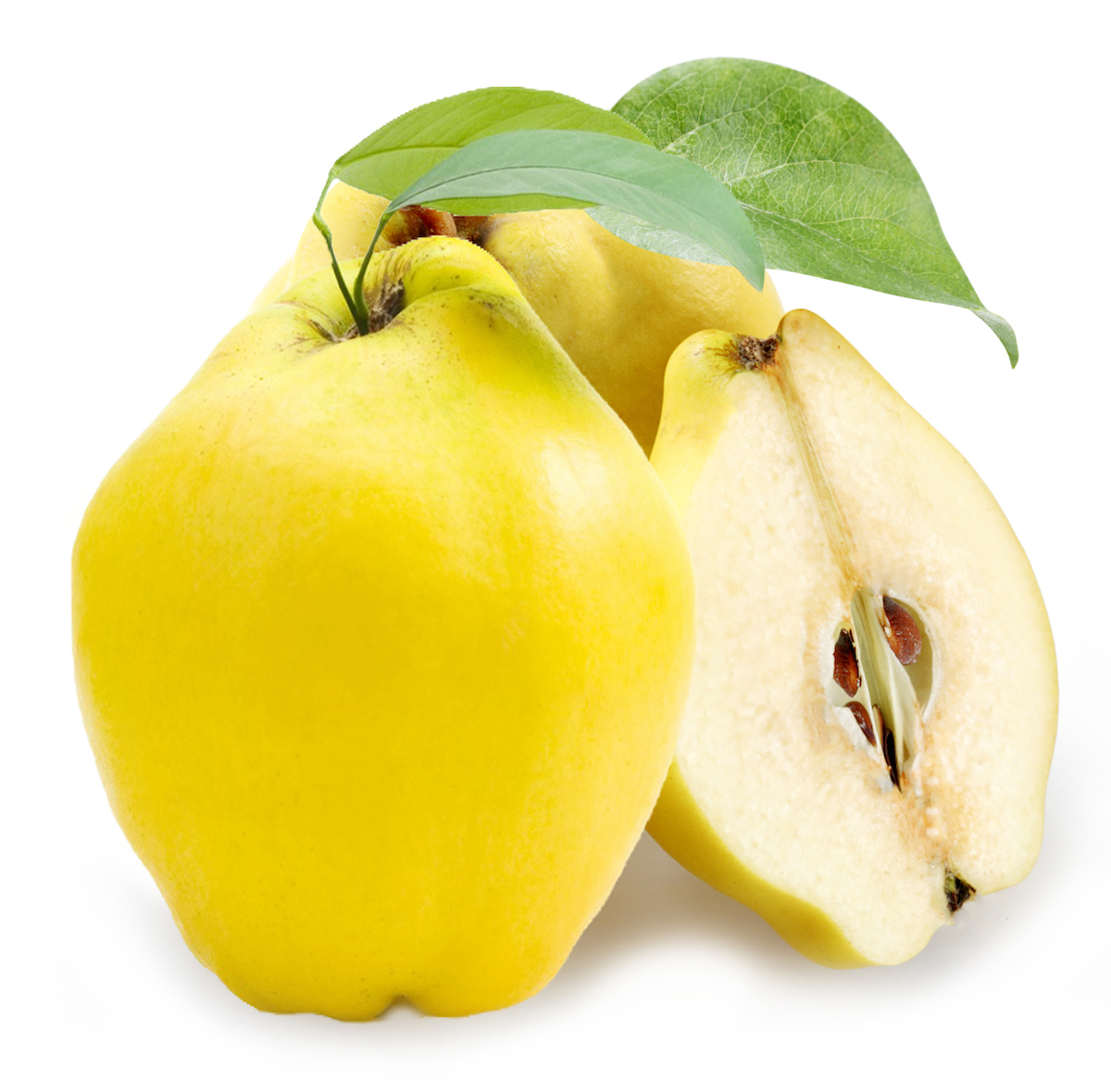 Qq
Rr
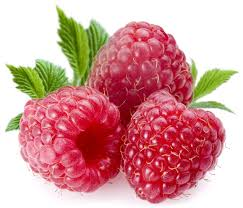 Ss
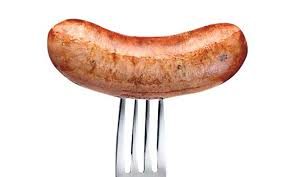 Tt
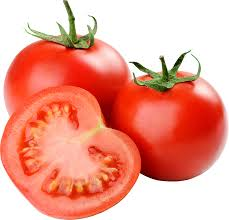 Uu
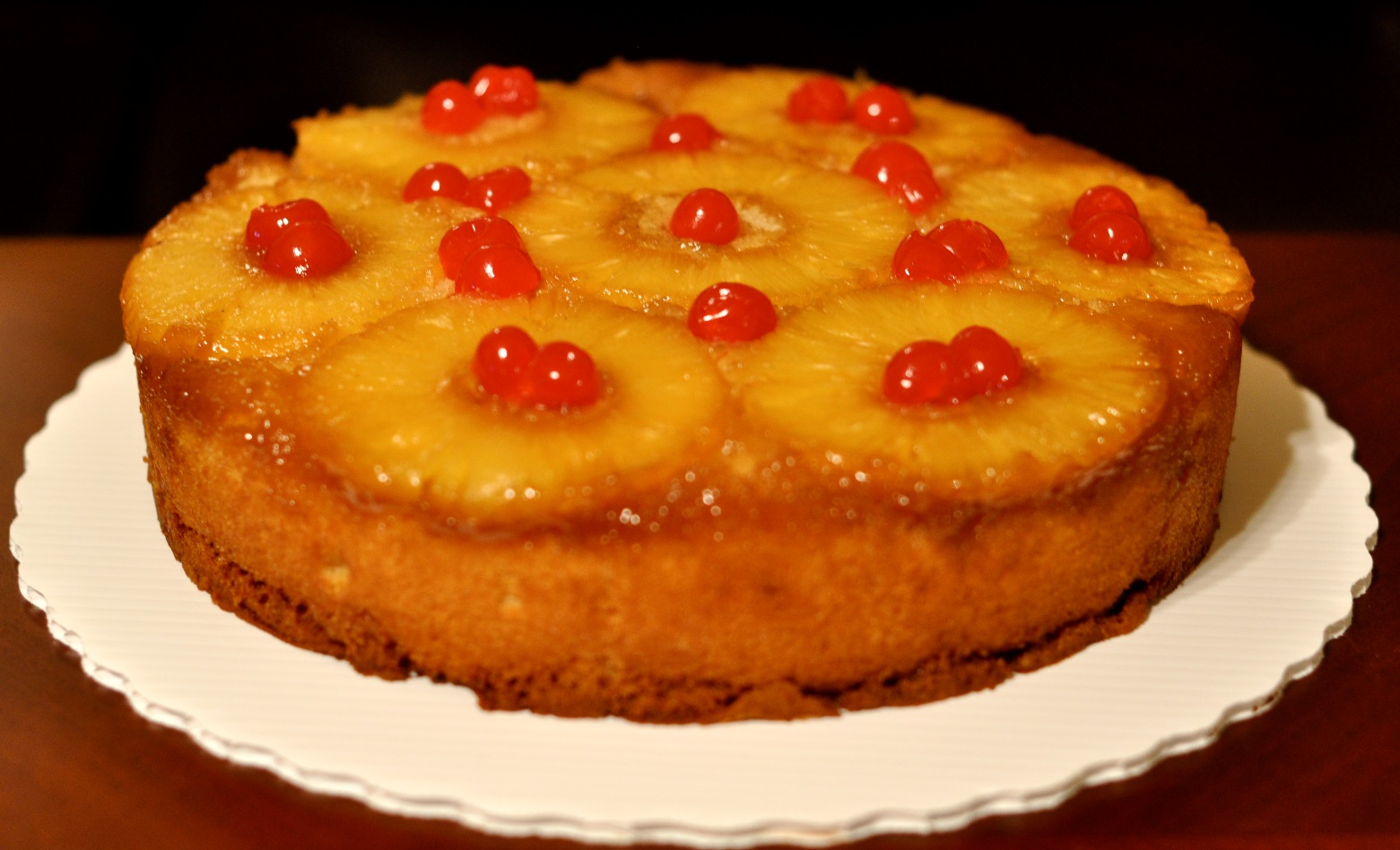 Vv
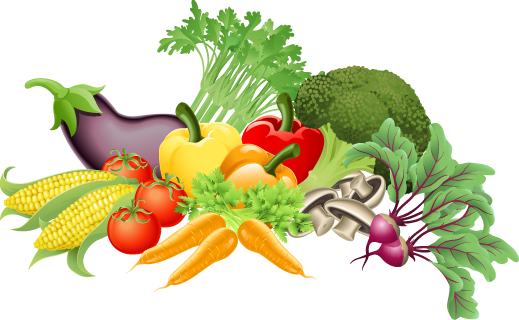 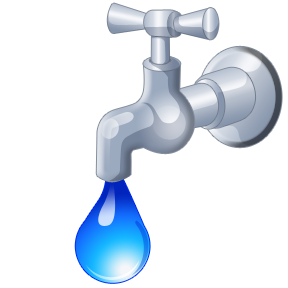 Ww
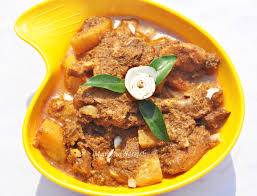 Xx
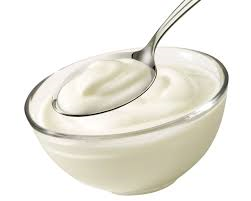 Yy
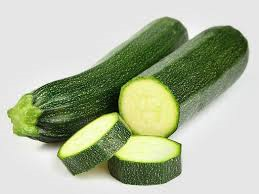 Zz
Now I know my ABC’s, next time won’t you sing with me?